School Bus Grants
What you need to get ready
Table of contents
01
02
03
04
Information
Data
District Approval
Grants & Incentives
“The school bus is the safest vehicle on the road—your child is much safer taking a bus to and from school than traveling by car.”
-United States Department of Transportation
01
Information
TRUCRS
Annual Review
Every New Bus (Diesel greater than 14,000 lbs GVWR)
Compliance Status Certificate
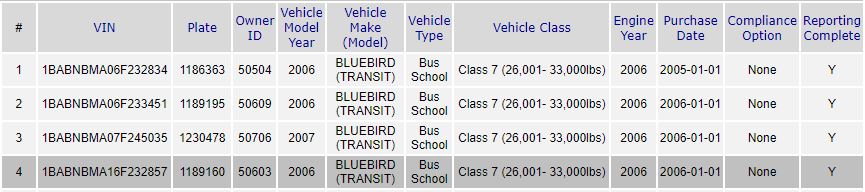 TRUCRS Certification
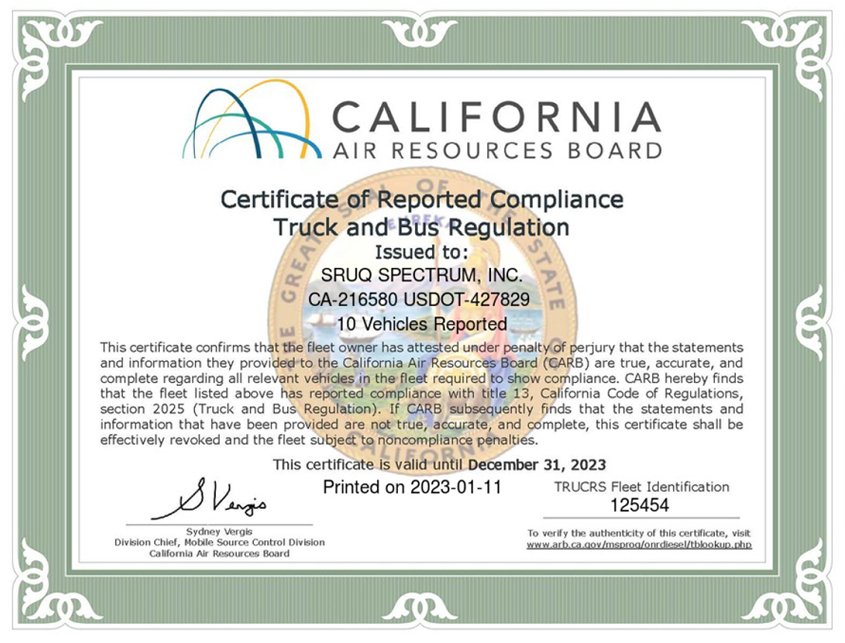 02
How to Prepare
Data - Track Grants
Track
What have you applied for:
VW Grant
Carl Moyer
EPA Grant
HVIP
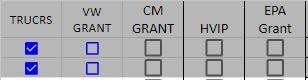 Data - Bus Information
Bus ID
Year
Make
Model
VIN
License Plate
Fuel Type
Bus Type
Capacity (AMB/WC)
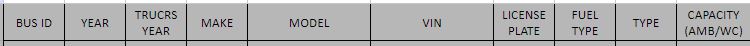 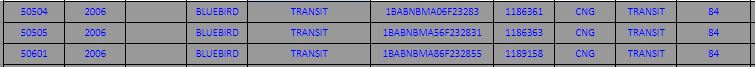 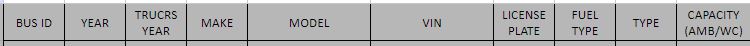 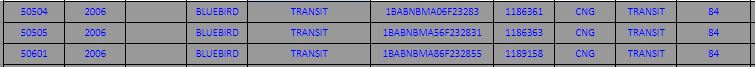 Addition Data
GVWR
Class Type
Condition
Status/Notes
Odometer Reading
Track Annual Mileage
Engine Family
Engine Manufacturer
Engine Year
Compliance Options
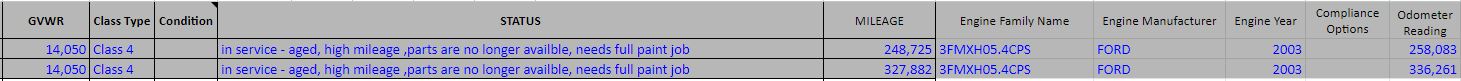 What other information should I gather
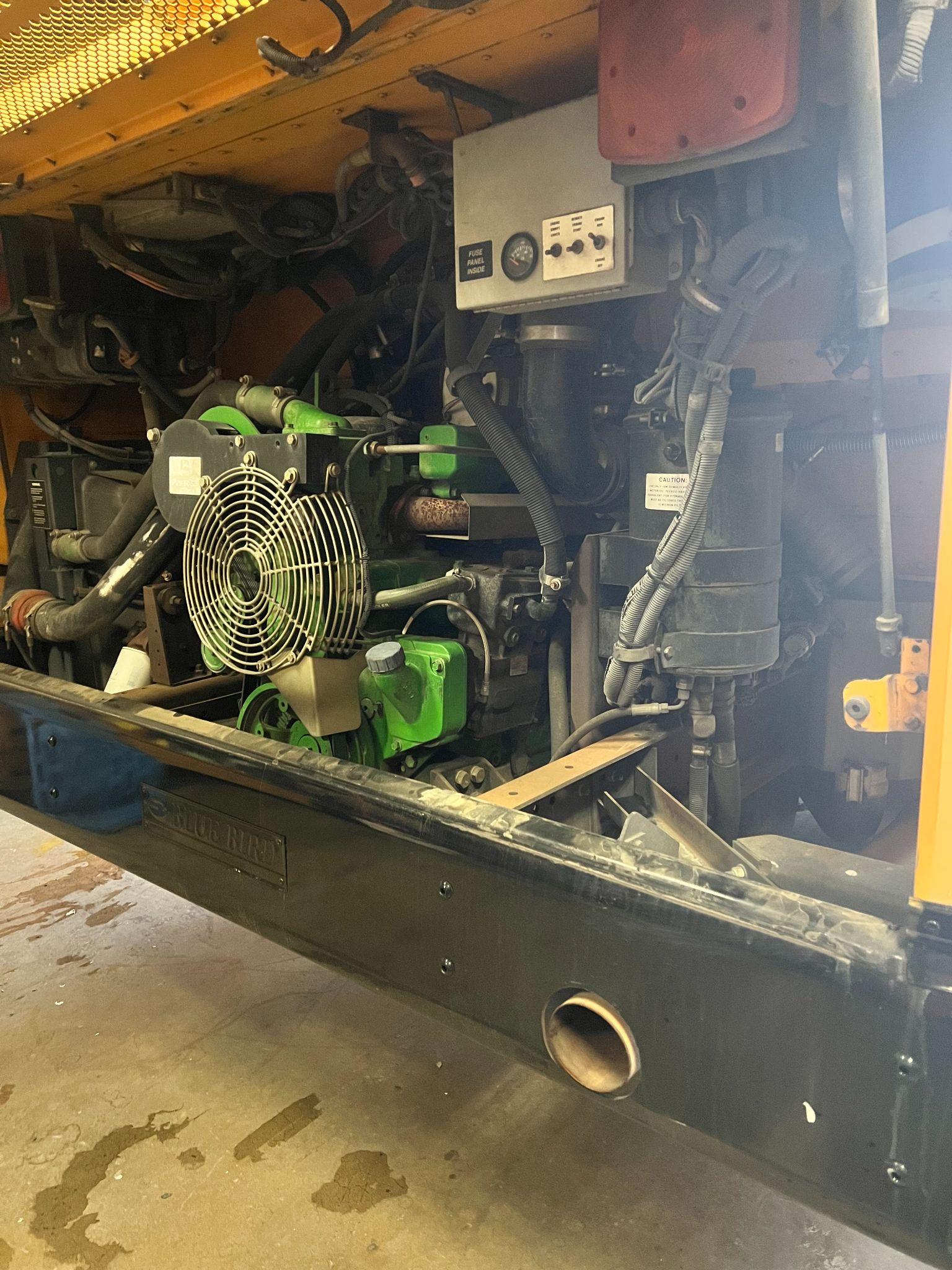 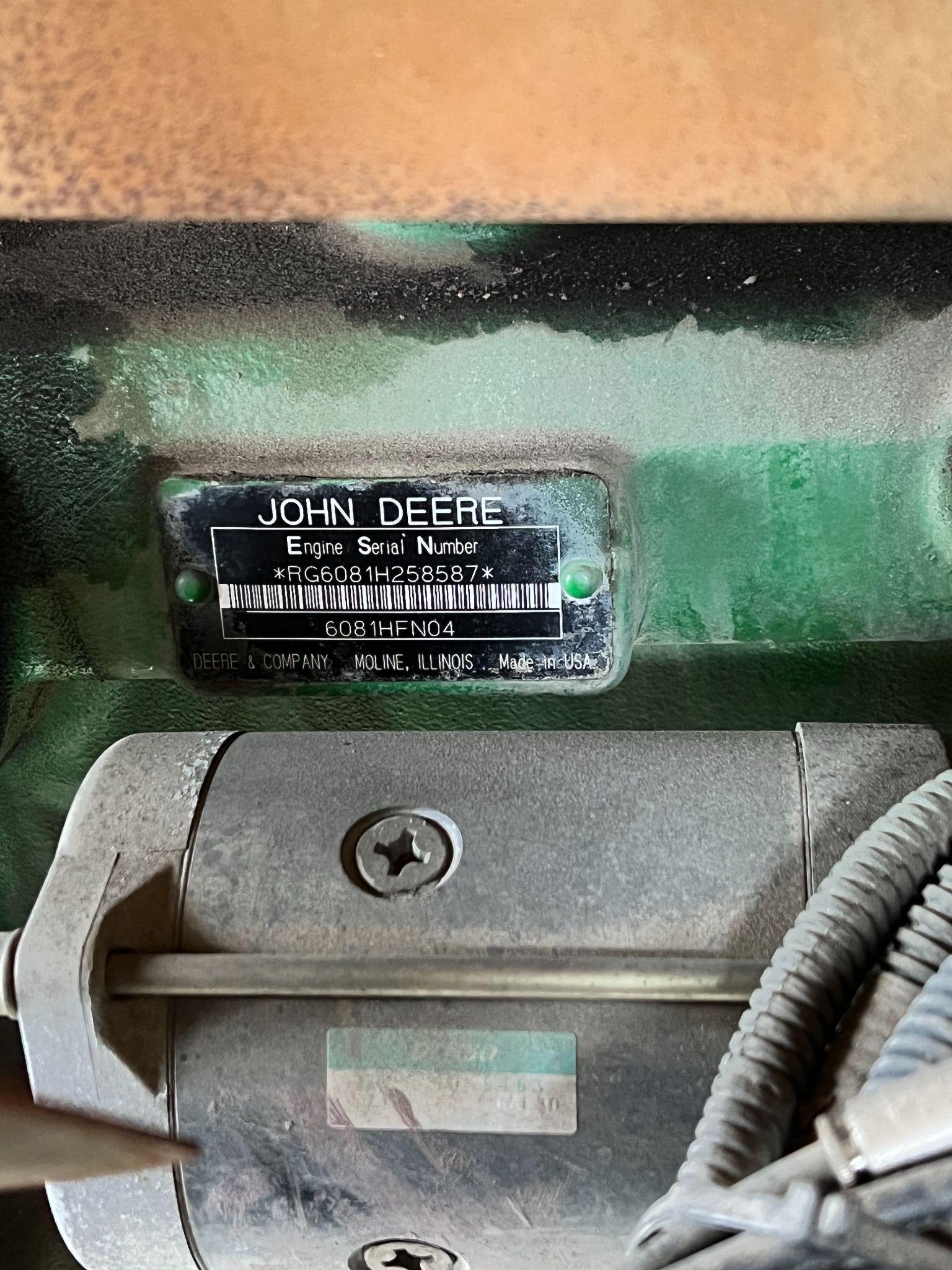 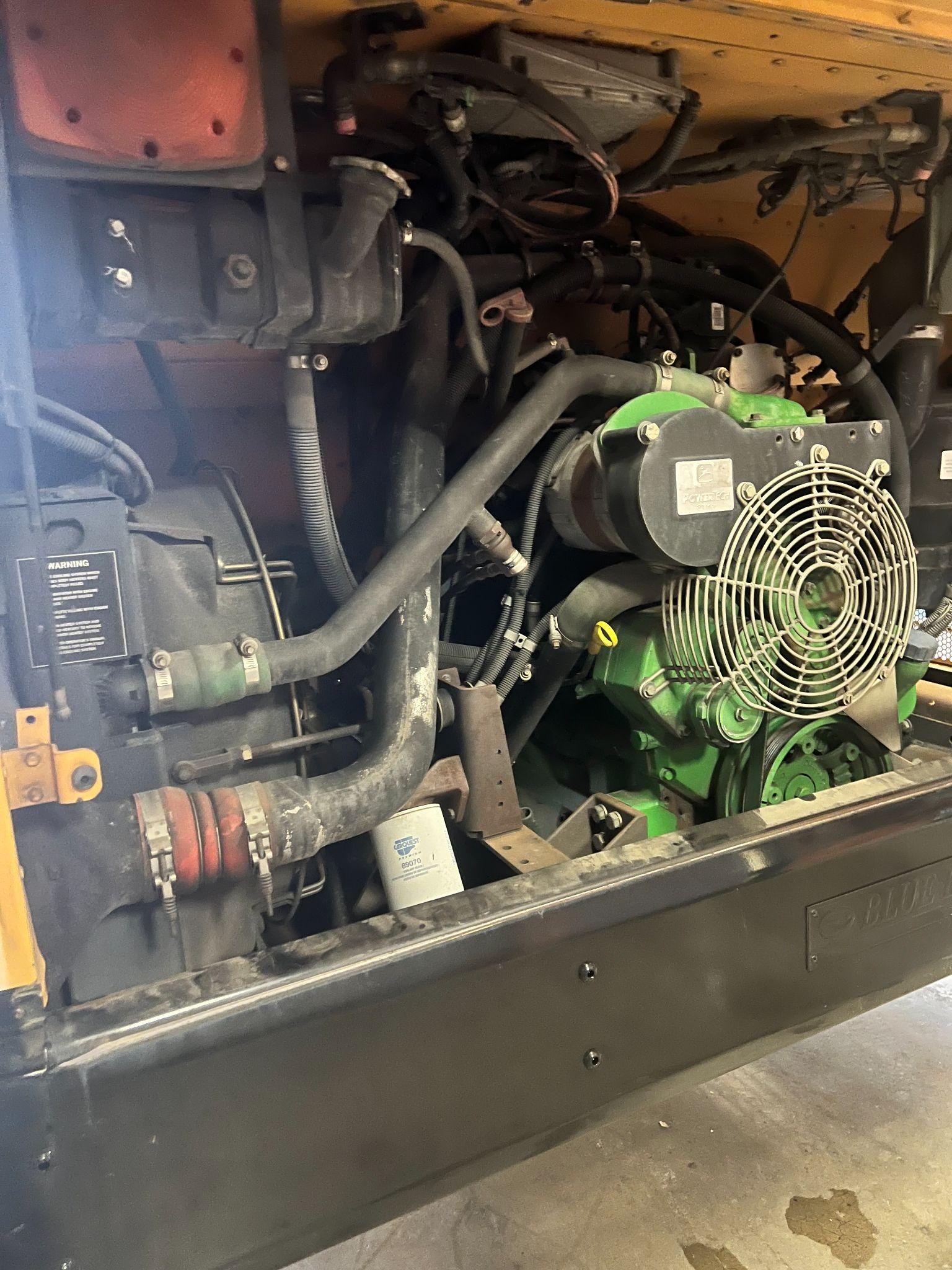 What other information should I gather
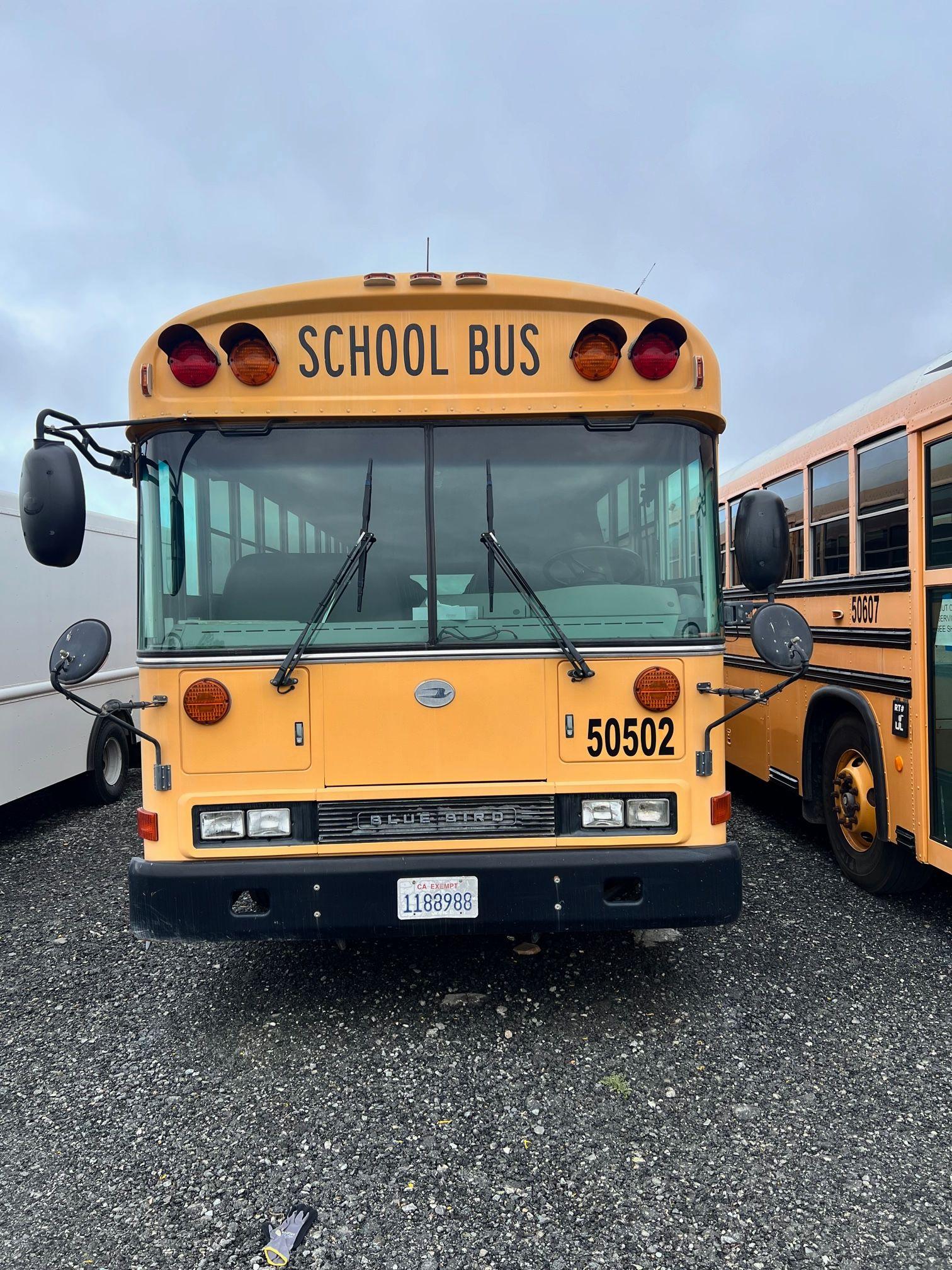 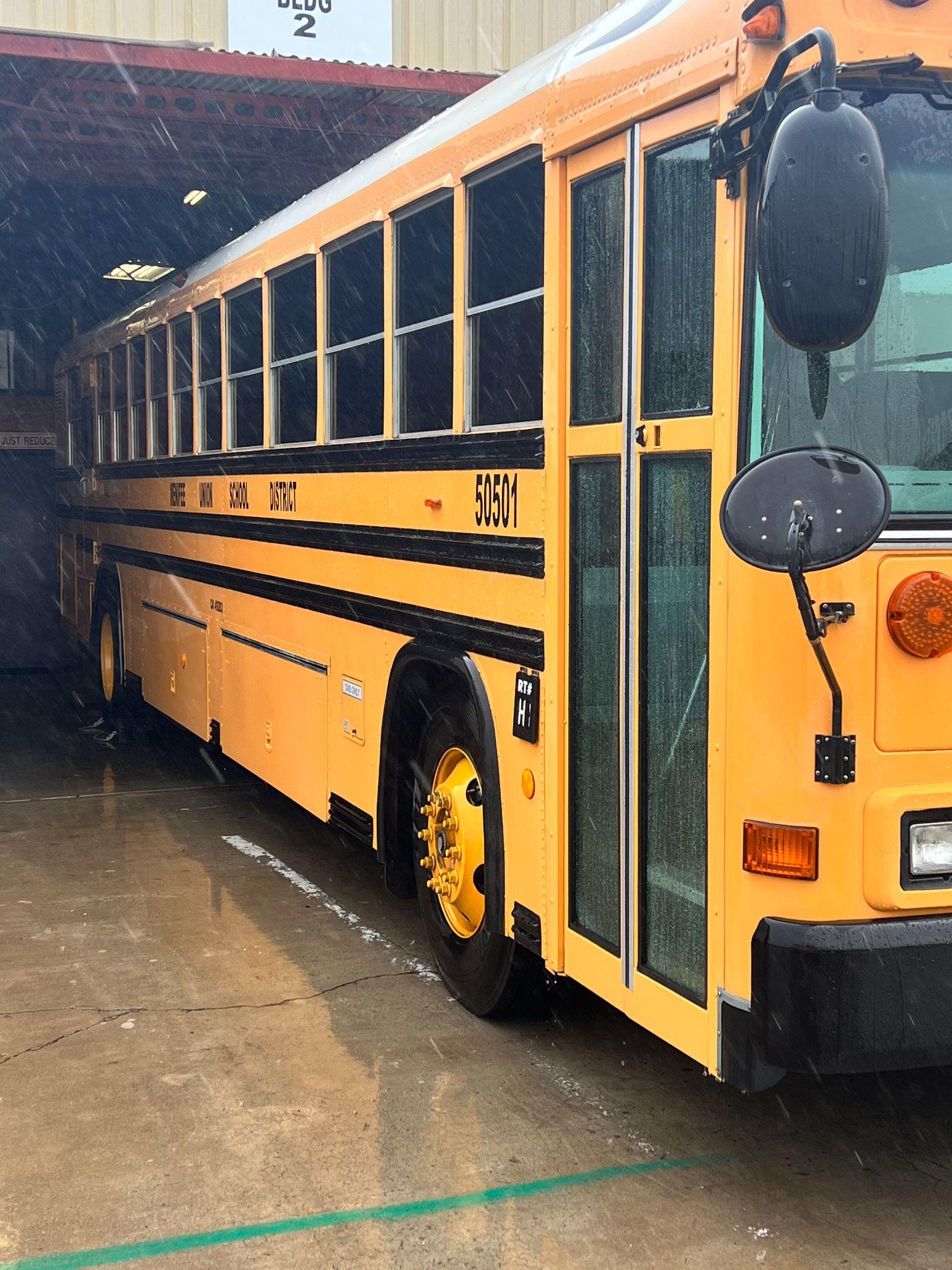 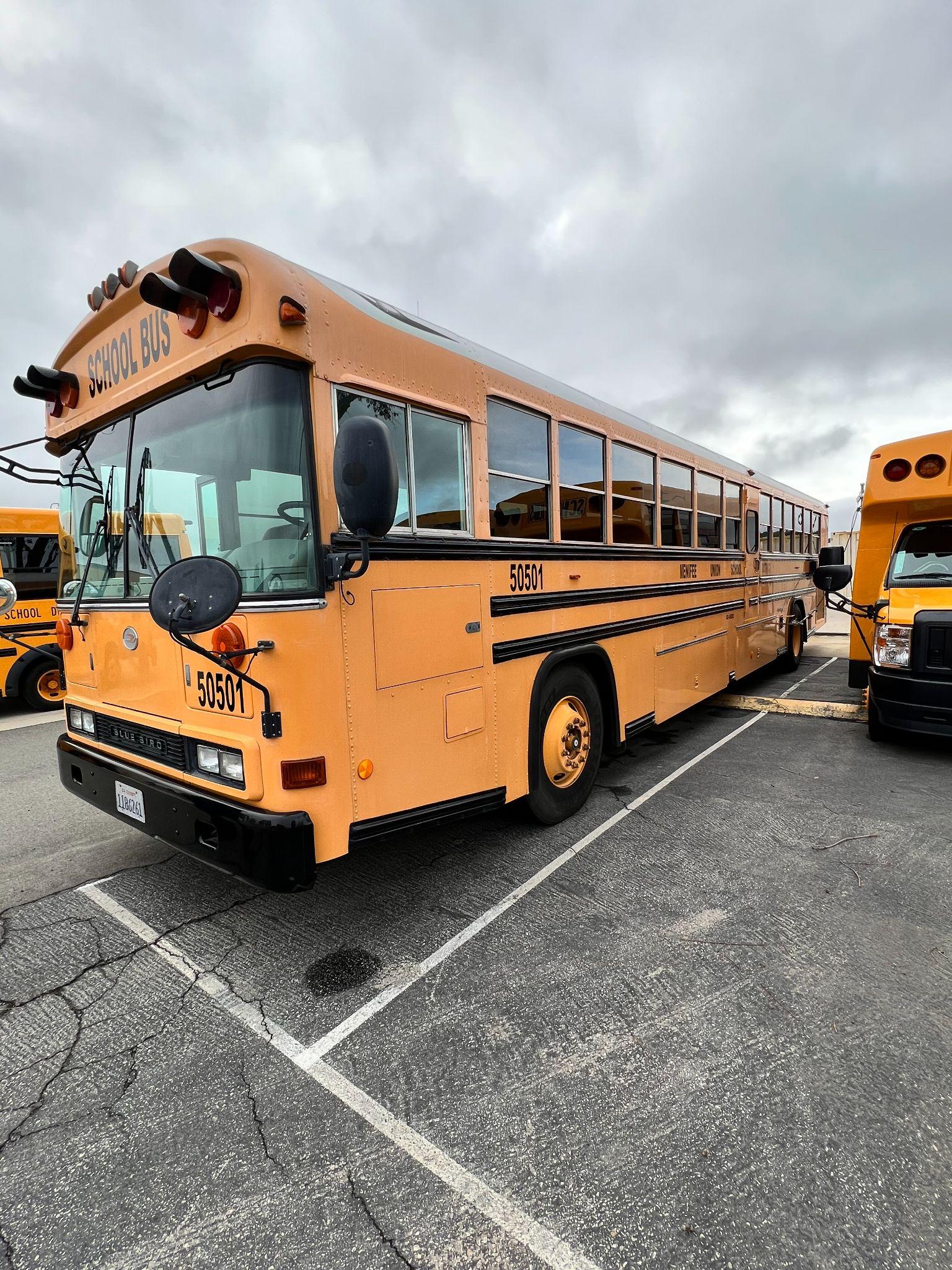 What other information should I gather
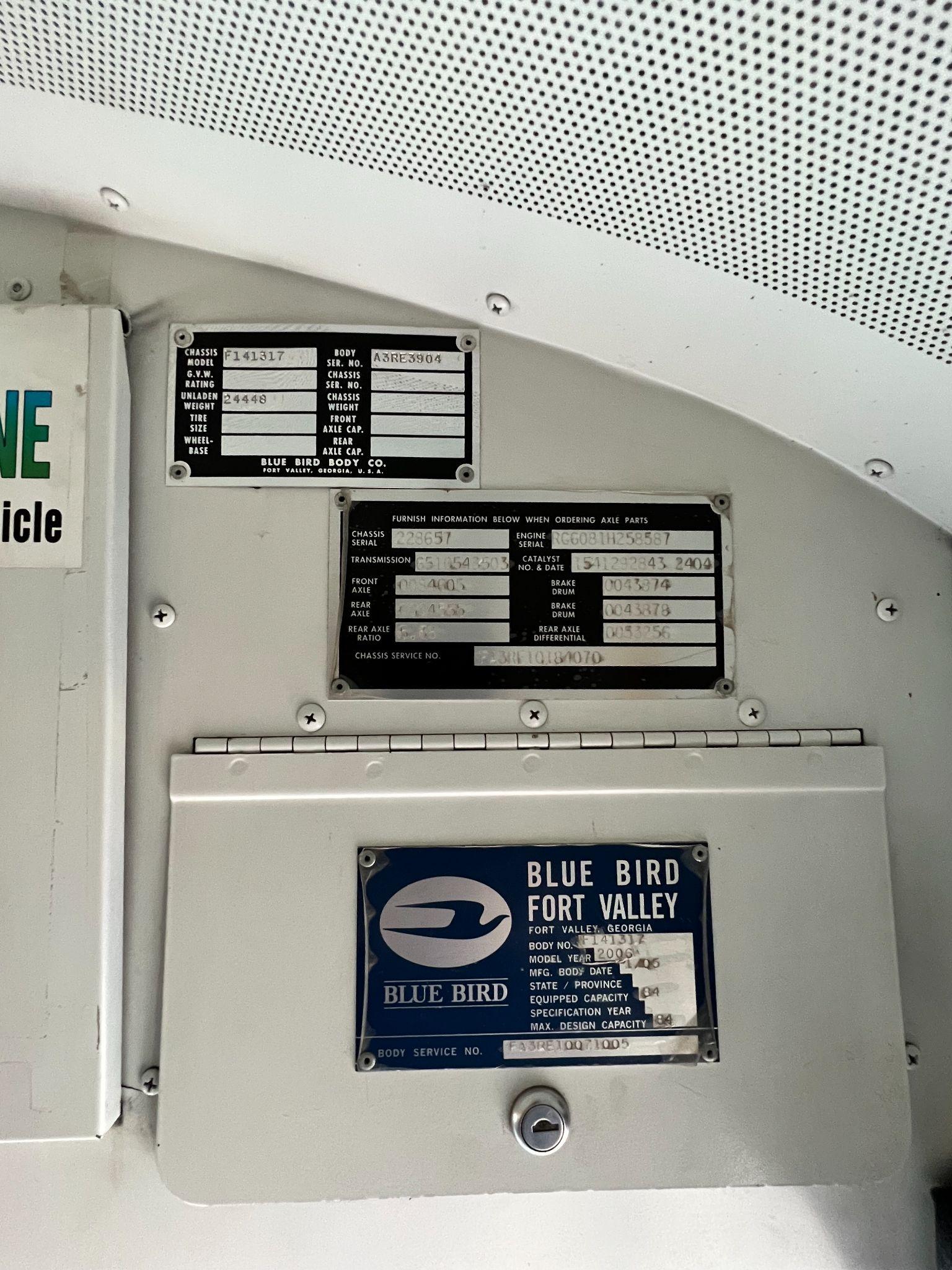 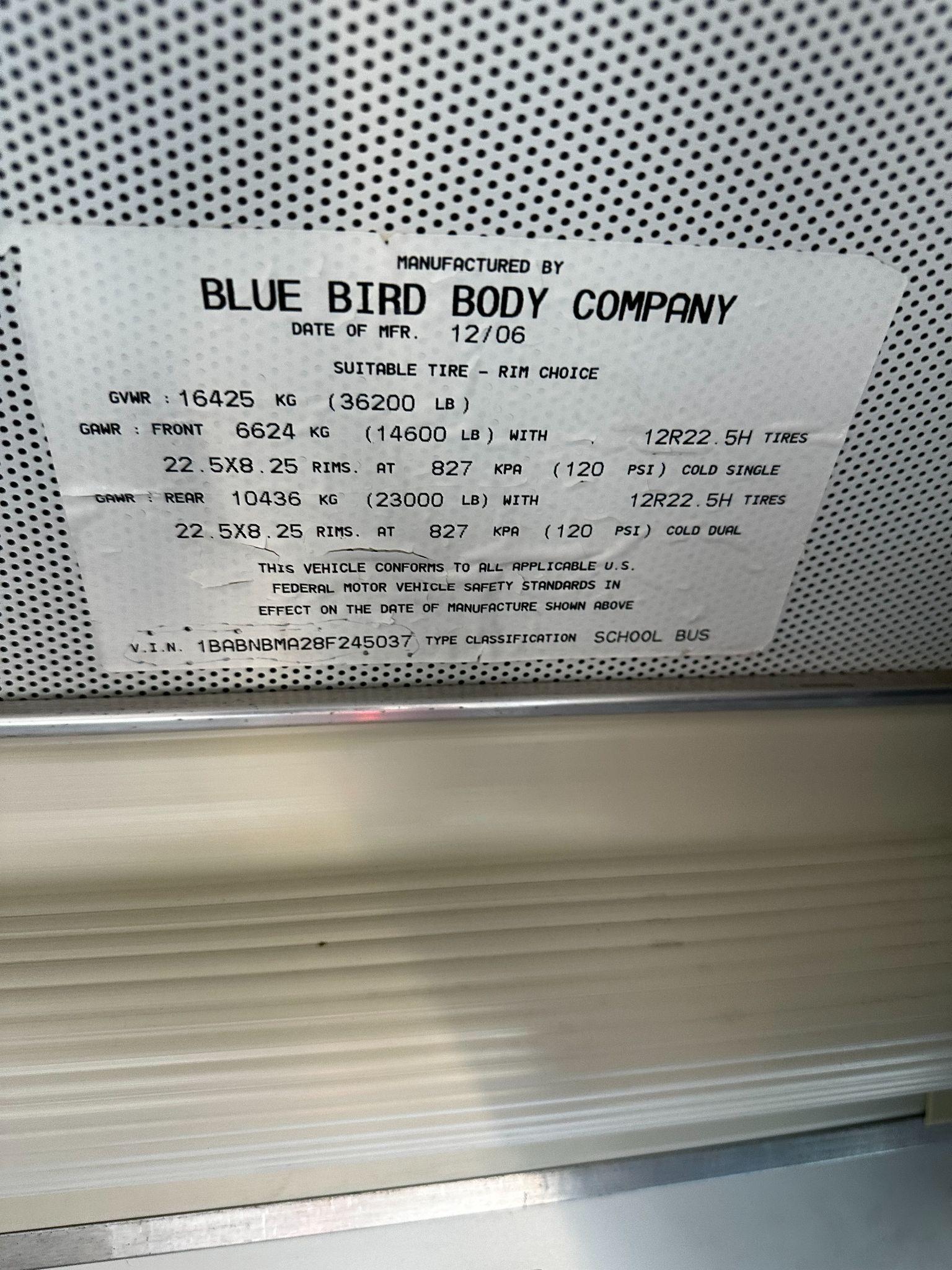 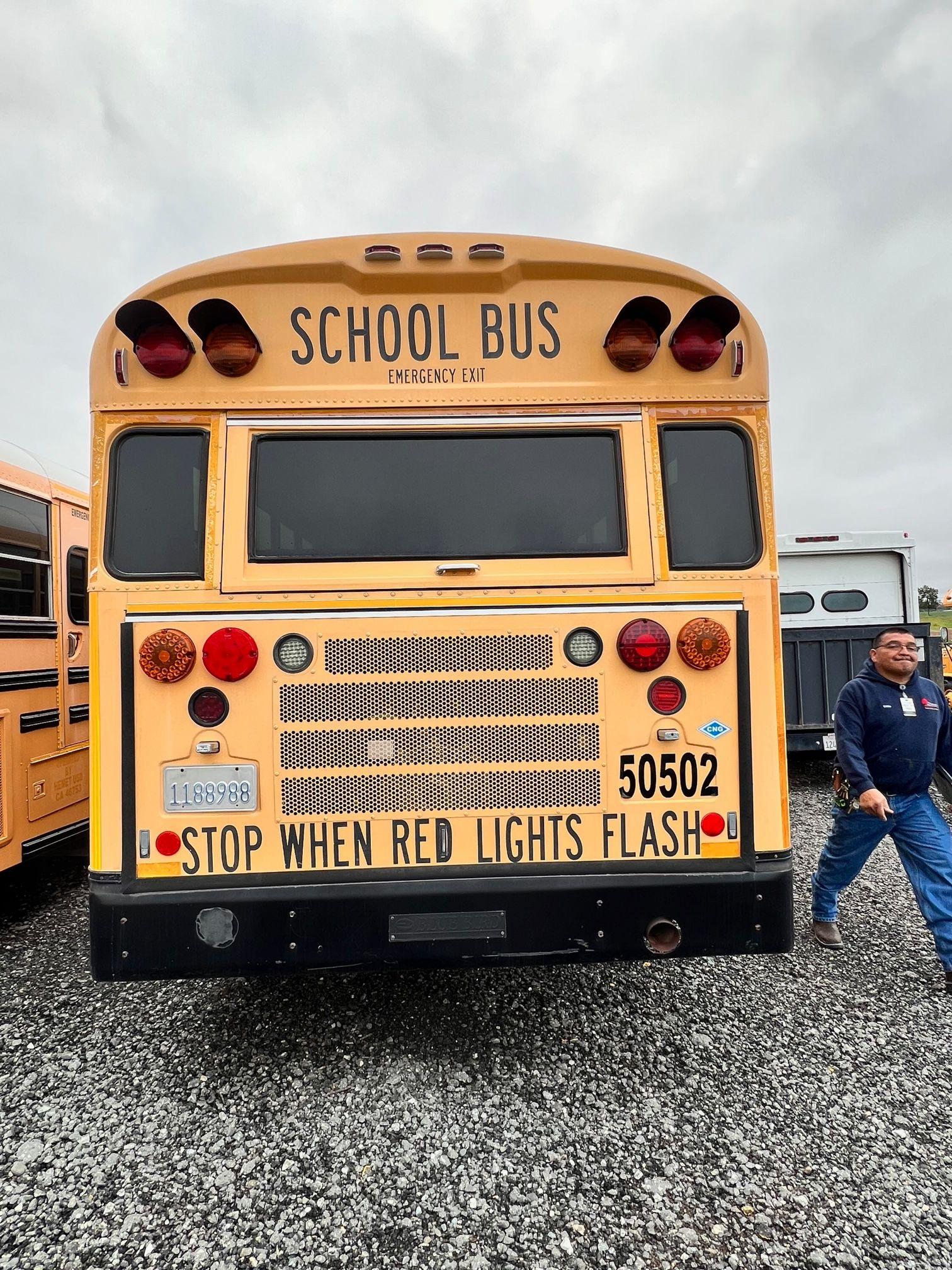 03
Approvals
District Approvals
Evaluate the Grant Opportunities
Board Resolution
Important Step for approvals
Authorization
Evaluate Grant(s)
See what’s out there
Make sure your district has the appetite to spend the additional funds
CONFIRM, CONFIRM, CONFIRM
Bring a “Green Vehicle” initiative to the board
Infrastructure
This needs to be a part of the plan
Find the right business partner
Board Resolution Sample
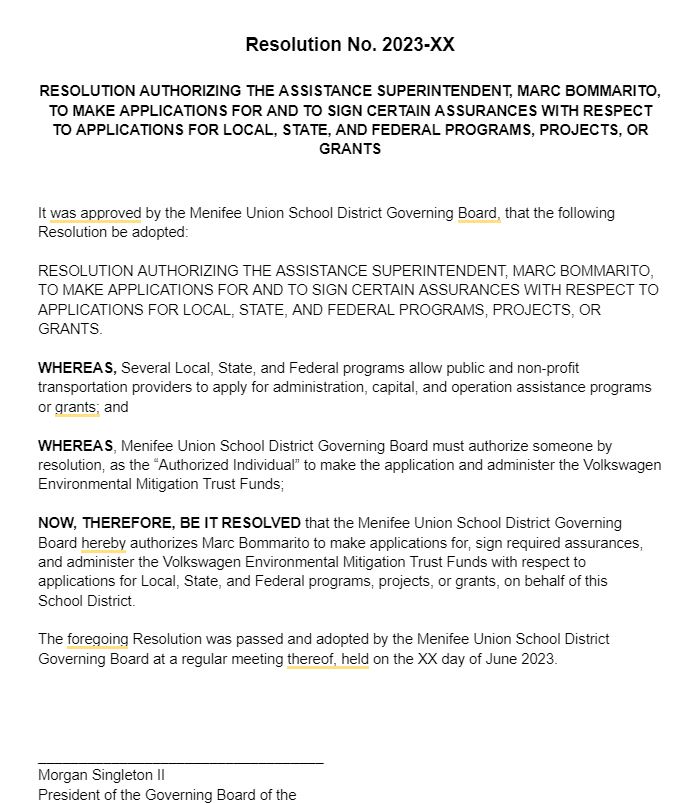 Timeline
Step 1
Step 3
Step 5
Evaluate Grant(s)
Apply for Grant(s)
TRUCRS
Review with CBO
Board Approval
Gather Information
Step 2
Step 4
Step 6
4
Grants & Incentives
Over the past 30 years
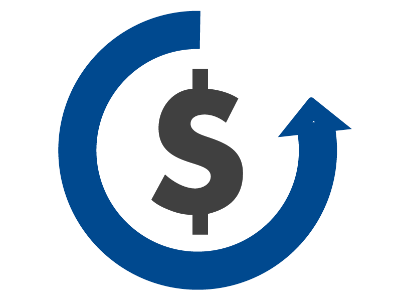 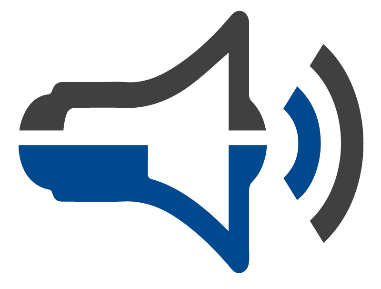 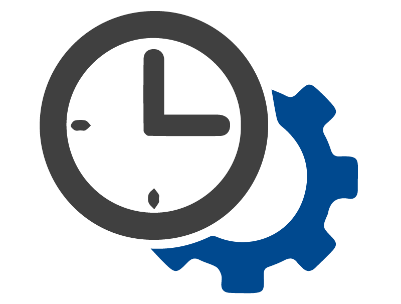 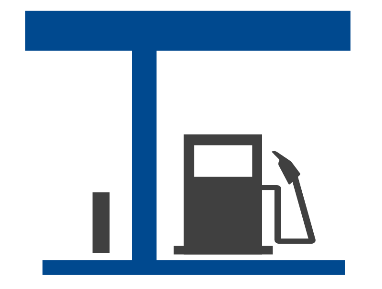 GNA clients include:
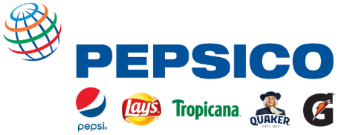 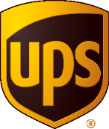 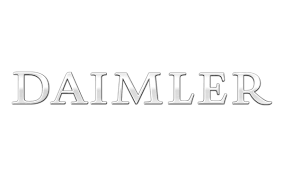 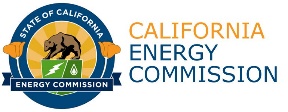 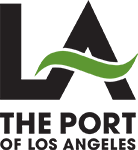 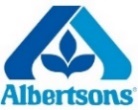 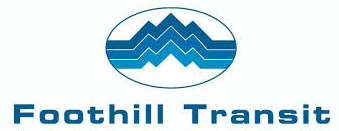 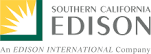 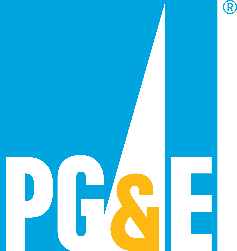 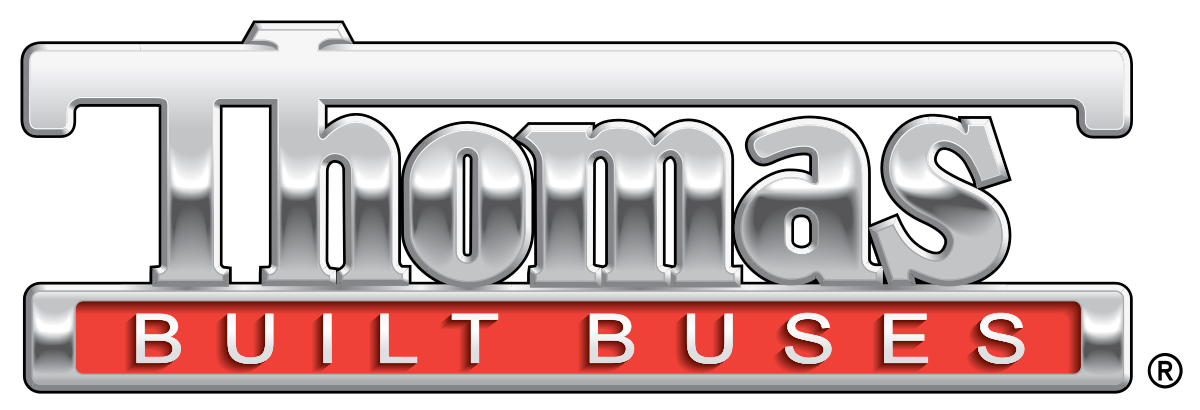 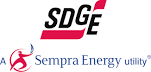 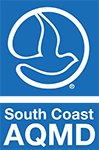 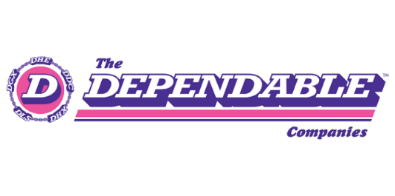 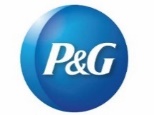 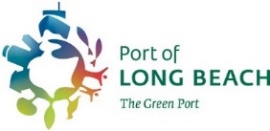 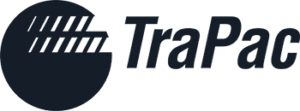 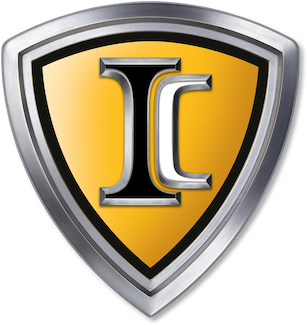 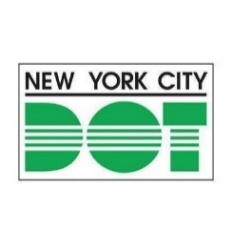 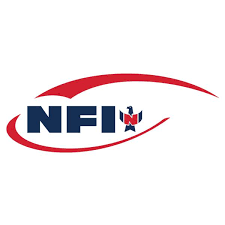 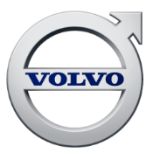 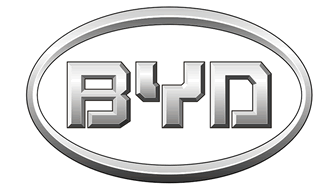 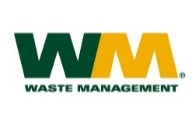 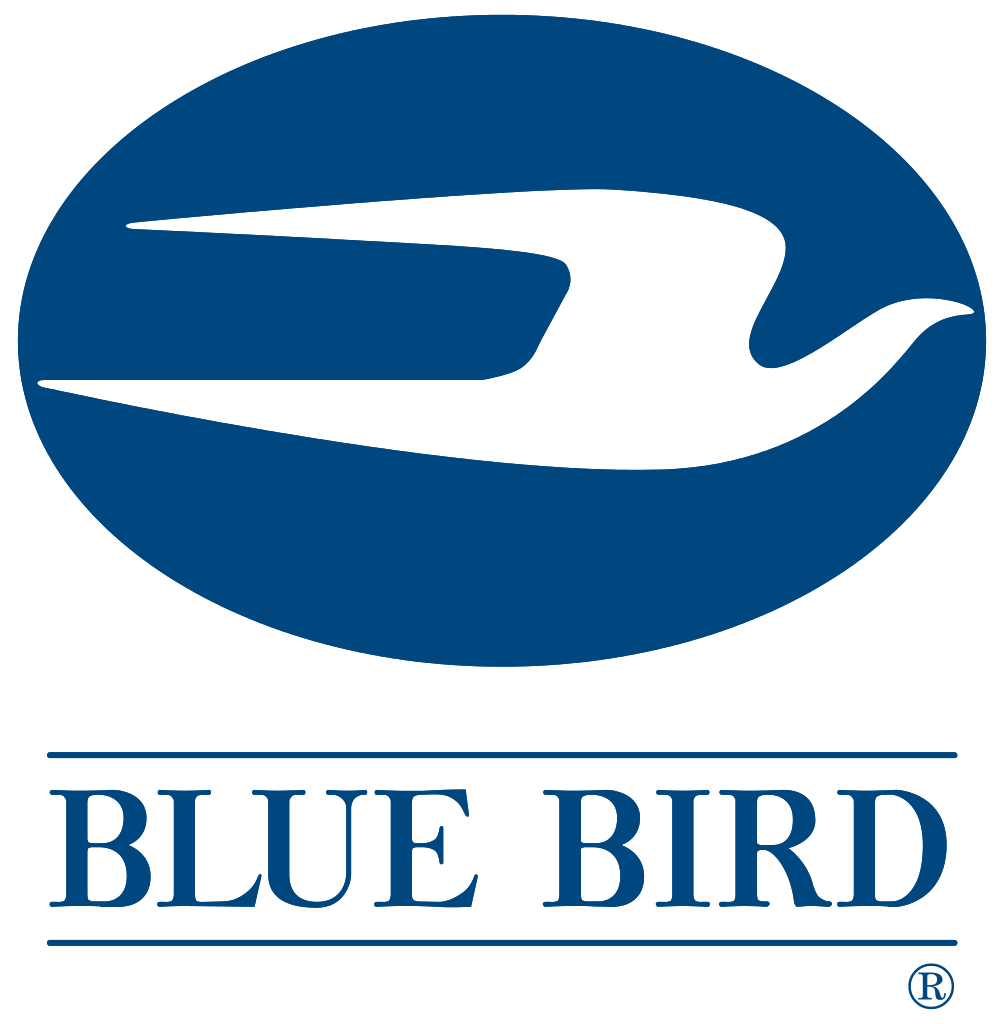 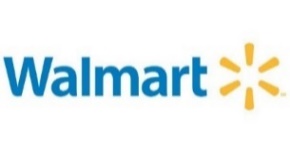 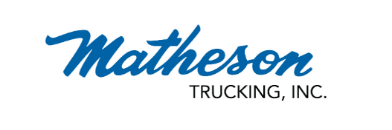 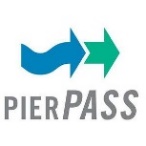 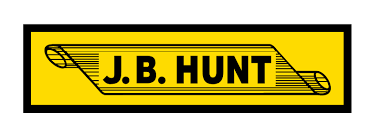 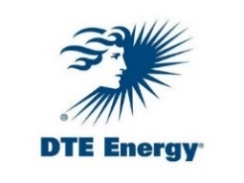 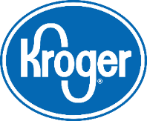 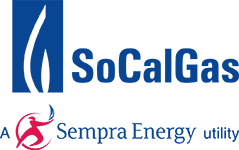 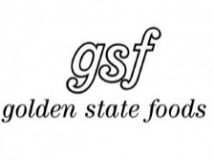 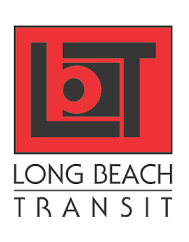 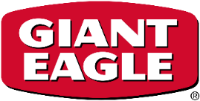 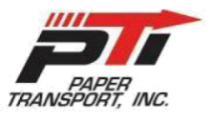 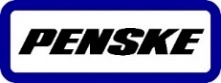 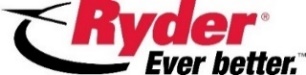 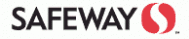 20
GNA Services
GNA works with clients to build the market for advanced transportation technologies and clean fuels.
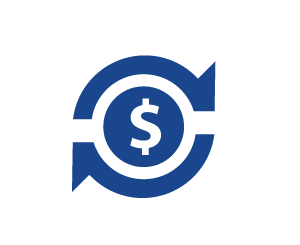 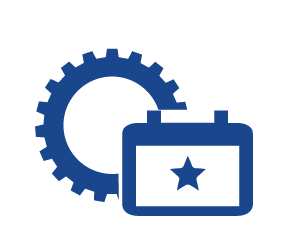 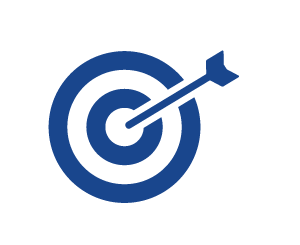 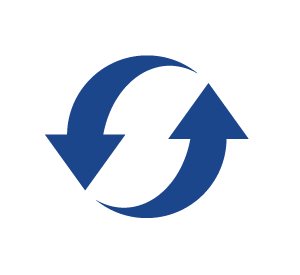 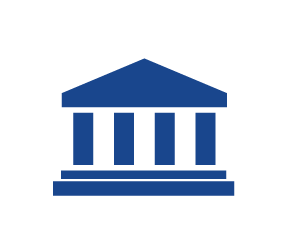 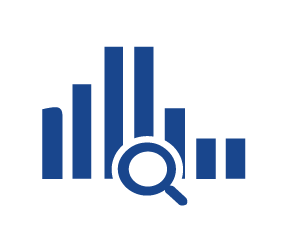 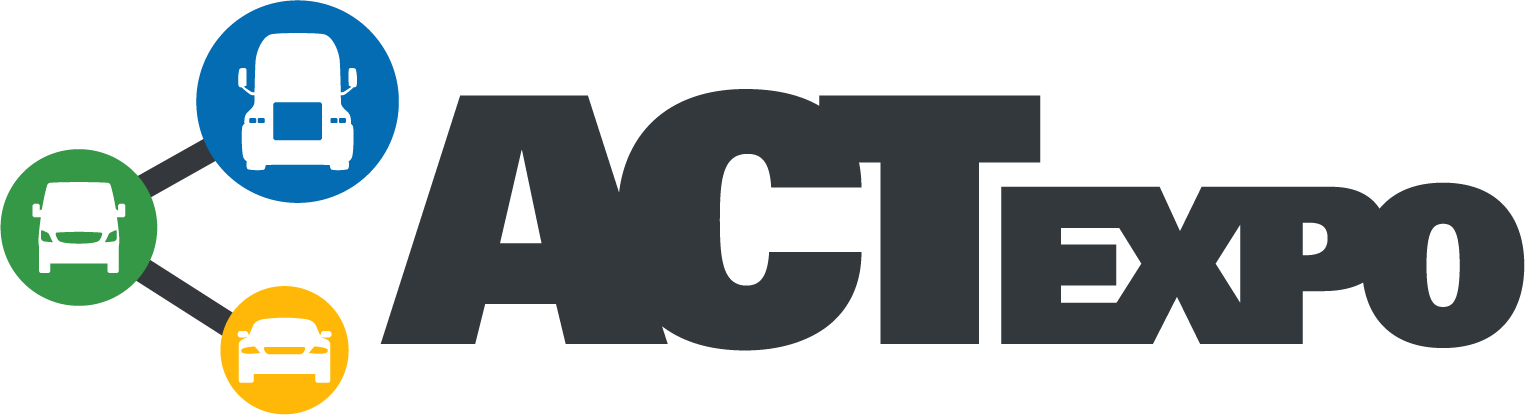 Advanced Clean Transportation Expo
May 20 to 23, 2024 | Las Vegas Convention Center
GNA produces North America’s largest advanced transportation and clean fleet event. www.actexpo.com
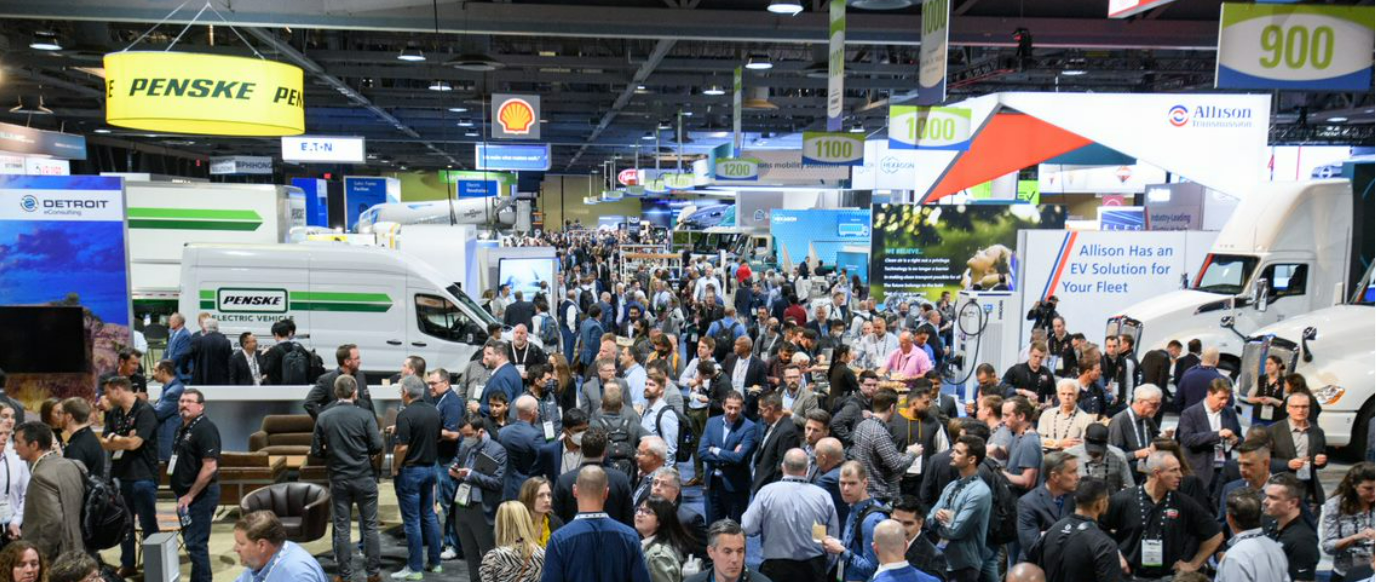 California AB 579
Signed into law by Governor Newsom on October 8, 2023
Starting January 1, 2035 – 100% of all newly purchased or contracted school buses of a school district, county office of education, or charter school to be zero-emission vehicles, where feasible.
One time extension for a term not to exceed 5 years if a local educational agency determines that the purchase or contracting of a zero-emission school bus is not feasible due to both terrain and route constraints, provided that certain conditions are met.
How does this impact Grants?
In California, Grants can’t be used to fund anything required by a regulation. Come 2035, many of these grant programs won’t be able to deploy zero-emission school buses.
How to Differentiate Incentive Programs
Geographic requirements
Funding Levels (how much funding is available per bus, total funding)
Timing (First Come/First Serve, Competitive)
Funding Mechanism (Rebate, Grant, Tax Credit)
Scrappage Requirements (Model Year, Fuel Types, Operations)
Deployment Requirements (When ZE buses need to hit the road)
Eligible Equipment (Buses: Type A-D, Infrastructure: Chargers, Installation, Battery Energy Storage Systems, Solar, etc.)
4.1
Federal Programs
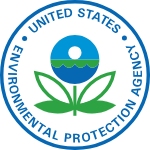 EPA Clean School Bus (Rebates)
Type: Rebate
Style: Data Driven
Geography: United States
Timing: Lottery
	Open: September 28, 2023	Close: January 30, 2024
	Award: April, 2024
Total Funding: $500,000,000+
Equipment: Type A-D, L2/DCFC 
Bus $: $145,000 - $345,000
EVSE $: Combined with Bus Award
Max Applicant Funding: 25 buses
Scrappage: Yes, Model Year flexibility exists for electric projects (including LPG/CNG/Gas buses)
Opens
(9/29)
Closes
(1/31)
Award
(April)
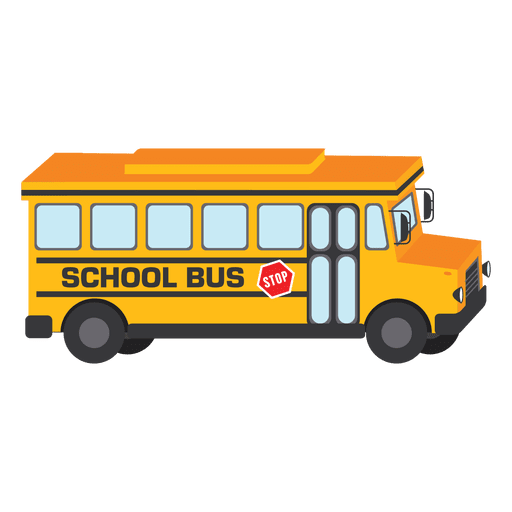 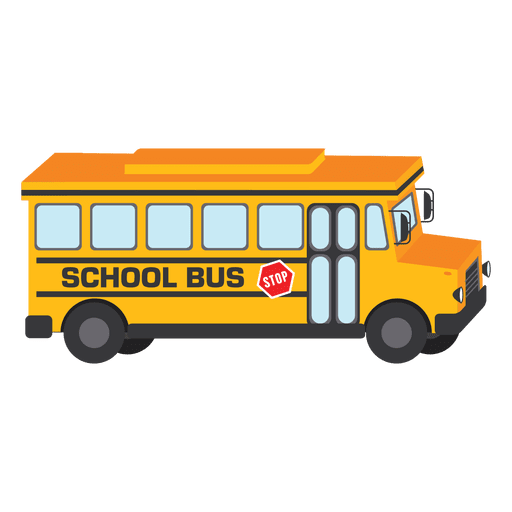 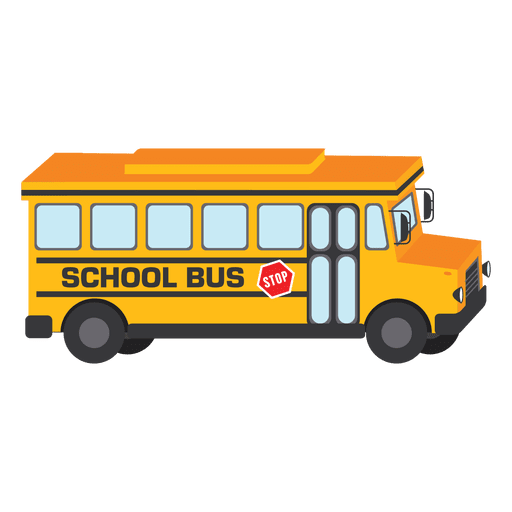 Q4 2023
Q1 2024
Q2 2024
Q3 2024
https://www.epa.gov/cleanschoolbus/clean-school-bus-program-rebates
EPA Clean School Bus (Grants)*
*Under Development
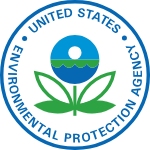 Type: Grant
Style: Narrative
Geography: United States
Timing: Competitive
	Open: Q2 2024*	Close: Q3 2024*
	Award: Q4 2024-Q1 2025*
Total Funding: $400,000,000*
Equipment: Type A-D, L2/DCFC 
Bus $: $145,000 - $345,000*
EVSE $: Combined with Bus Award
Max Applicant Funding: 50-100 buses*
Scrappage: Yes, Model Year flexibility exists for electric projects (including LPG/CNG/Gas buses)
Opens
(Q2)
Closes
(Q3)
Award
(Q4-Q1)
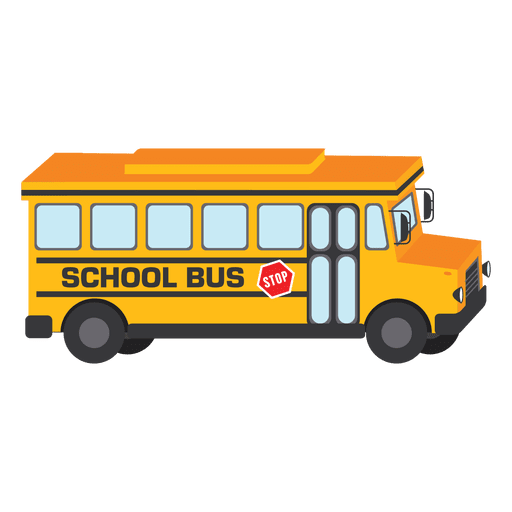 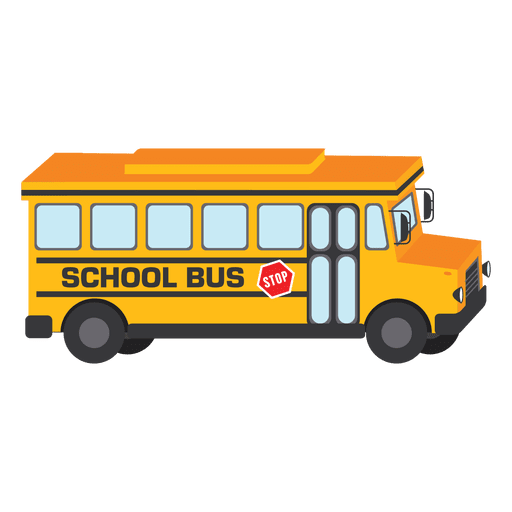 Q2 2024
Q3 2024
Q4 2024
Q1 2025
https://www.epa.gov/cleanschoolbus/clean-school-bus-program-grants
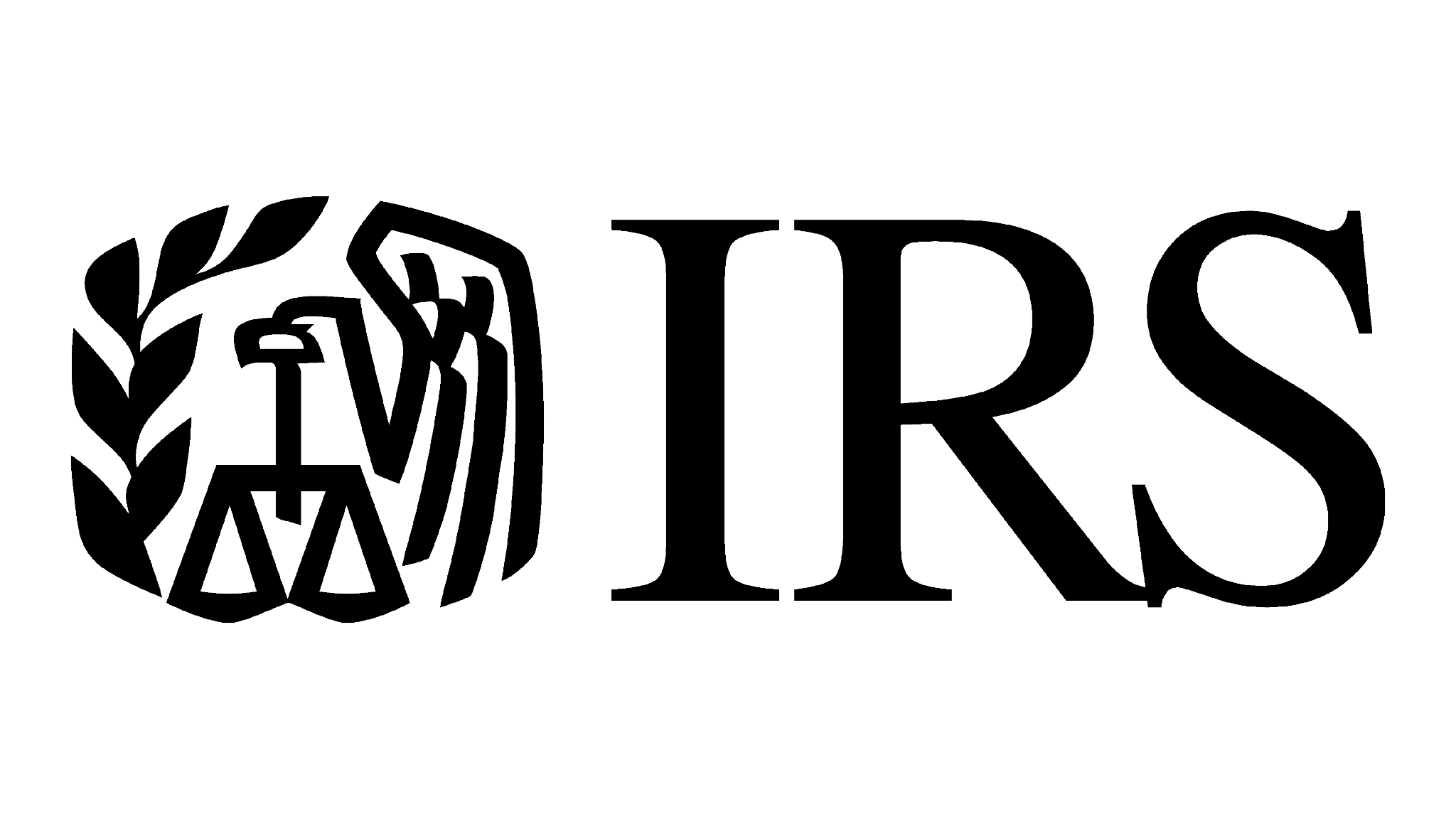 IRS Commercial Clean Vehicle 
Tax Credit*
*Under Development
Businesses and tax-exempt organizations that buy a qualified commercial clean vehicle may qualify for a clean vehicle tax credit of up to $40,000. 
There is no limit on the number of credits your business can claim. 
The form has not yet been finalized by the IRS. 
You need the new vehicle VIN to submit the form.
Type: Tax Credit
Timing: Expected Q4 2023
Bus $: Depends on vehicle size
GVWR < 14,000 lbs: $7,500
GVWR > 14,000 lbs: $40,000
Consult a tax professional!
IRS Publishes Form
(Q4 2023)
Submit Form once Vehicles are Deployed
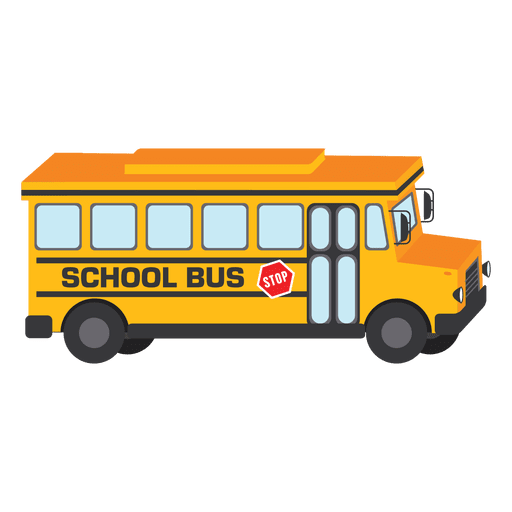 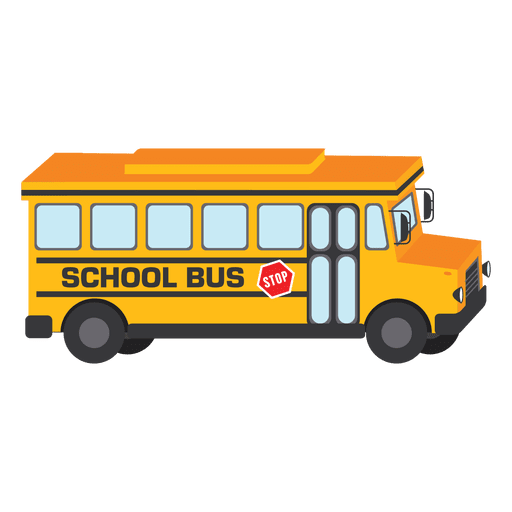 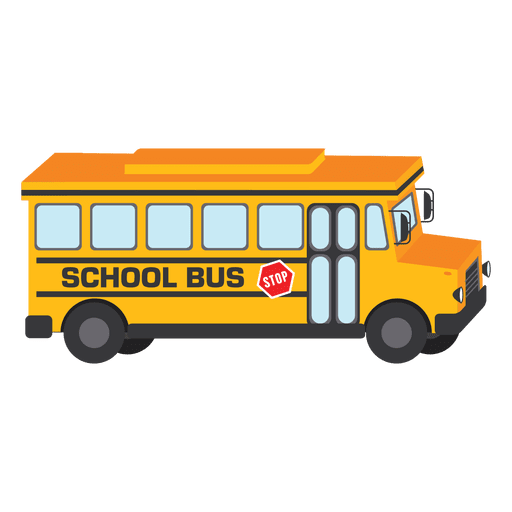 Q4 2023
Q1 2024
Q2 2024
Q3 2024
https://www.irs.gov/credits-deductions/commercial-clean-vehicle-credit
4.2
State Programs
HVIP: Standard & School 
Bus Set-Aside
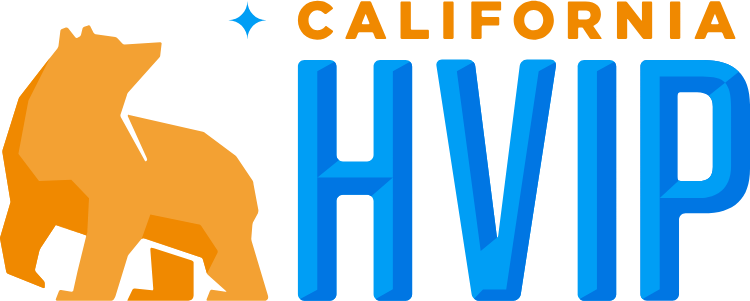 HVIP (standard) is a point-of-sale voucher program that does not require scrappage of an existing school bus
The School Bus Set-Aside is a sub-program to HVIP that is only open to School Districts in Small or Medium sized Air Districts and does require scrappage of a MY 2010 or older ICE school bus
Excludes Bay Area, San Diego, Sacramento, San Joaquin Valley, and South Coast
The School Bus Set-Aside increases the funding per bus
$60,000-$120,000 → $285,000-$395,000
Another $375 million will be added to the funding totals for electric school buses in FY 23-24 through
HVIP: School Bus Set-Aside 
Potential for Joint Application with EnergIIZE
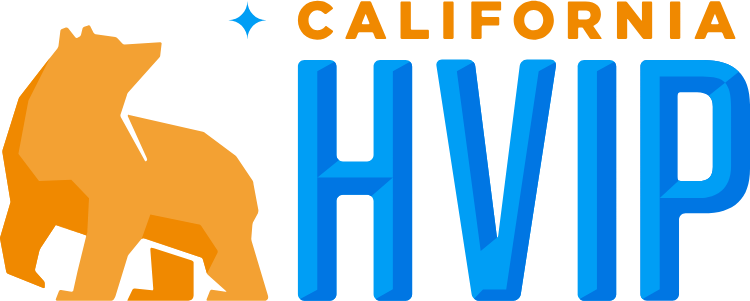 Type: Voucher
Style: Data Driven
Geography: Small/Medium Air Districts in California
Timing: First Come, First Serve	Open: June 20, 2023	Close: September 29, 2023
	Award: Pending, 2-3 months
Total Funding: $117,000,000
Equipment: Type A-D
Bus $: $285,000 - $395,000
Max Applicant Funding: 30 buses/year
Scrappage: Yes, MY 2010 or older ICE bus
Closes
(9/29)
Opens
(6/20)
First Come, First Serve
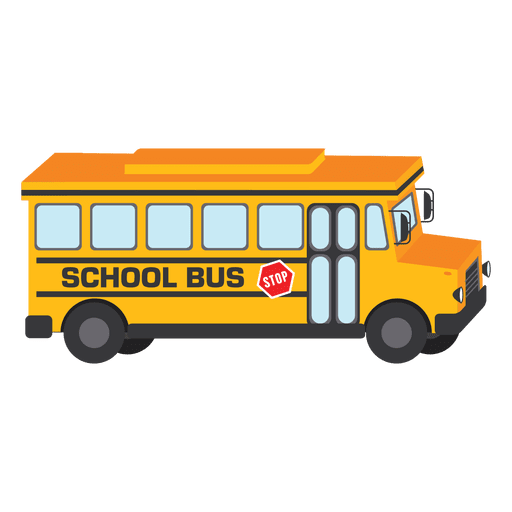 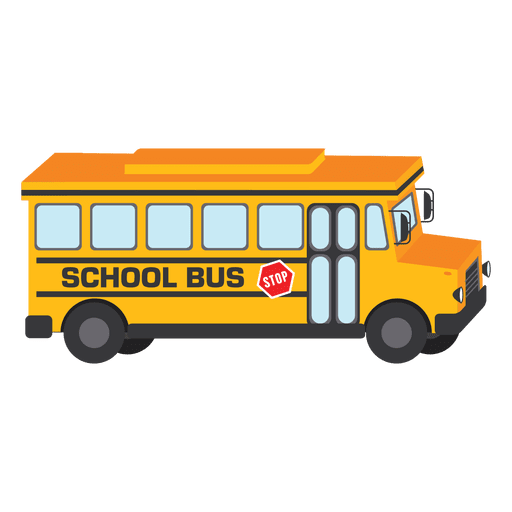 Q1 2023
Q2 2023
Q3 2023
Q4 2024
https://californiahvip.org/purchasers/#SchoolBus
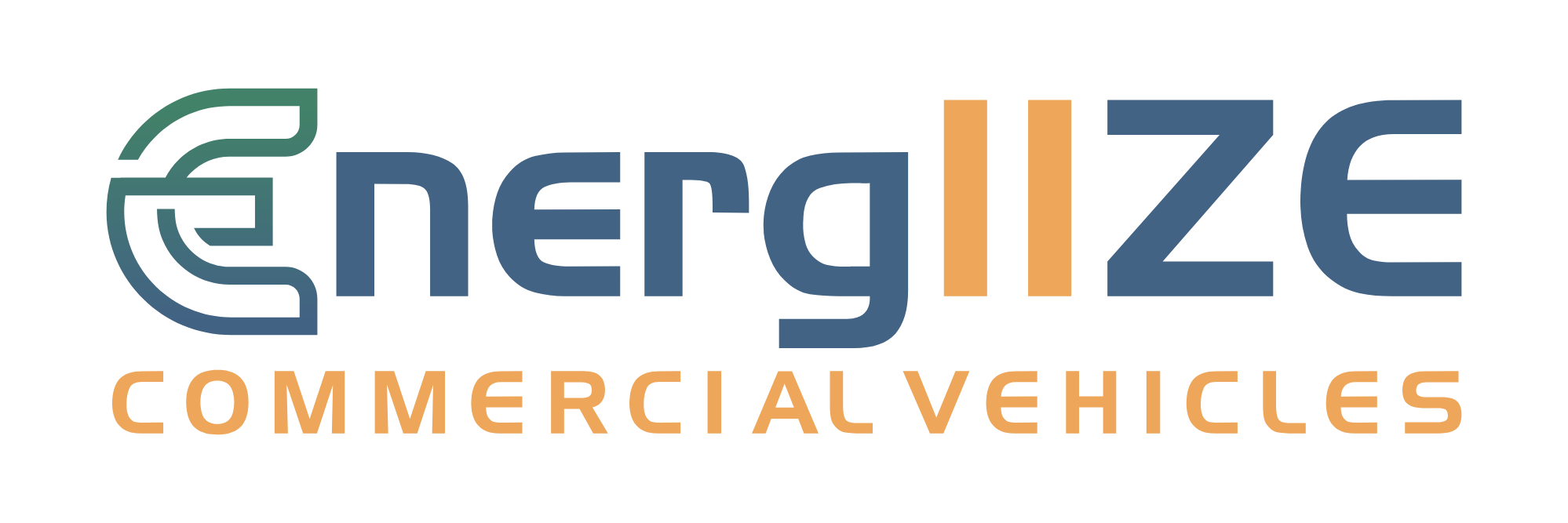 EnergIIZE - Fast Track*
*Under Development
Type: Grant
Difficulty: Narrative
Geography: California
Timing: First Come, First Serve
	Open: Q1 2024 (February)*	Close: FC, FS (Same day)
Award: Q2 2024*
Total Funding: $10,400,000*
Equipment: L2 and DCFC 
EVSE $: Up to 50% of eligible costs, 75% if in a DAC/LIC
Max Applicant Funding: $500,000, $750,000 if you are in a DAC/LIC
Opens
(Q1)
Award
(Q2)
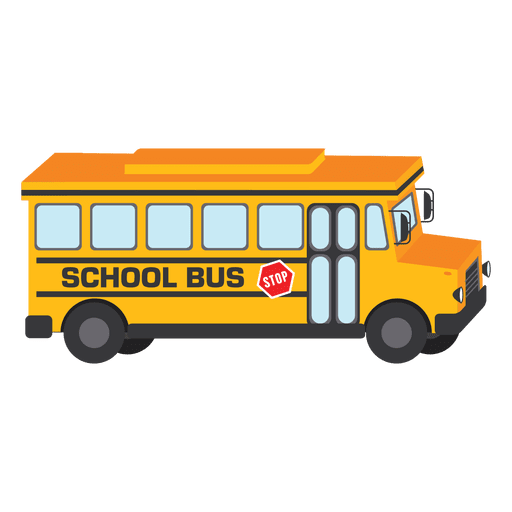 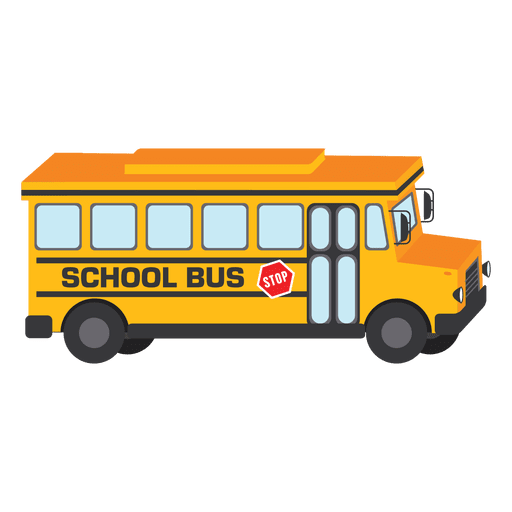 Q1 2024
Q2 2024
Q3 2024
Q1 2025
www.energiize.org
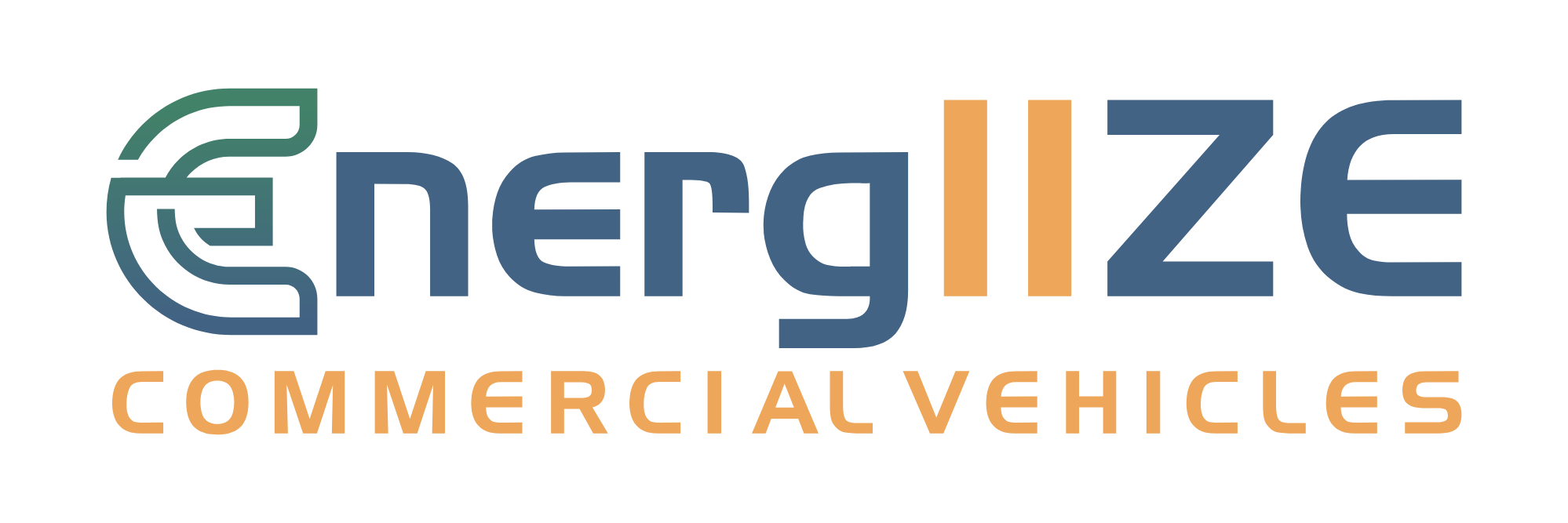 EnergIIZE - Jump Start*
*Under Development
Type: Grant
Difficulty: Narrative
Geography: Located in DAC/LIC**
**https://oehha.ca.gov/calenviroscreen/report/calenviroscreen-40
Timing: Competitive
	Open: Q3 2024	Close: Q3 2024
	Award: Q4 2024
Total Funding: $25,000,000*
Equipment: L2 and DCFC 
EVSE $: Up to 75% of eligible costs
Max Applicant Funding: $750,000
Opens/Closes
(Q3)
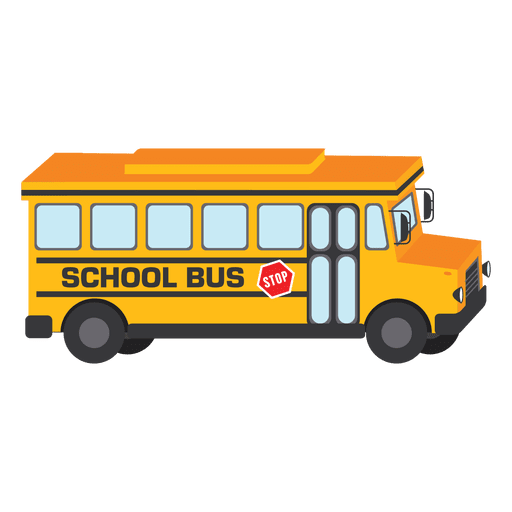 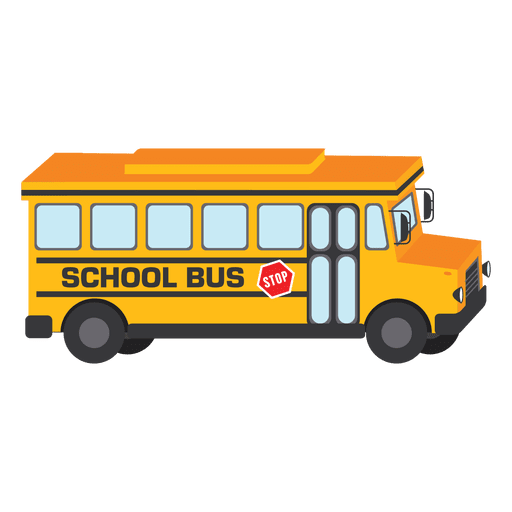 Q2 2024
Q3 2024
Q4 2024
Q1 2025
www.energiize.org
4.3
Local Programs
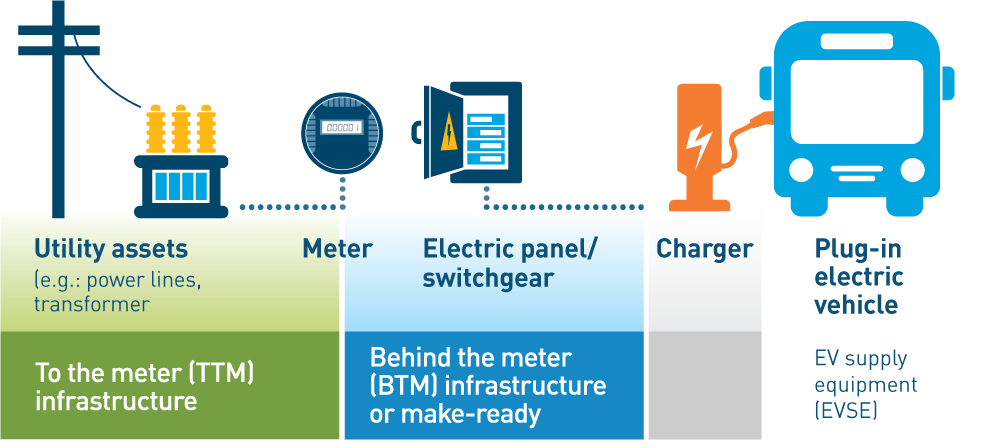 Utility Programs
One of the most important pieces of the electric puzzle
Dependent on who your electric Utility is
PG&E, SCE, SDG&E have the most robust “Make-Ready” programs
Covers behind the meter infrastructure, can vary based on project specifics but up to 80% of eligible costs
Additionally, each utility offers charger rebates of up to 50% of eligible costs for school bus projects (i.e., charger, pedestal)
Utility timelines can range and be upwards of 24+ months to complete necessary electrical upgrades
Chargers Activated
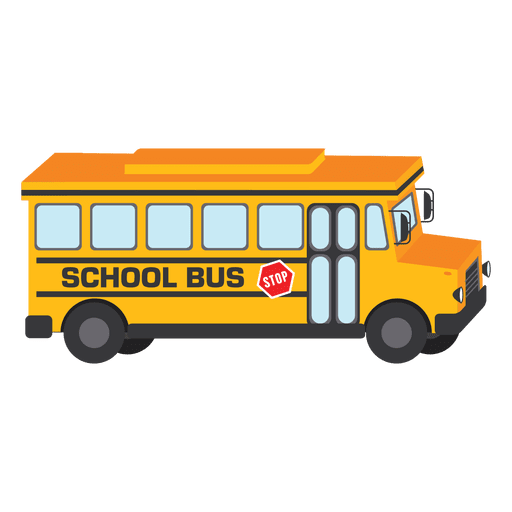 Start Conversation with Utility
Submit Application
Q4 2023
Q1 2024
Q3 2025
https://www.pge.com/en_US/large-business/solar-and-vehicles/clean-vehicles/ev-fleet-program/public-school-fleets.page / 
https://www.sdge.com/business/electric-vehicles/power-your-drive-for-fleets / https://crt.sce.com/overview
Carl Moyer Program
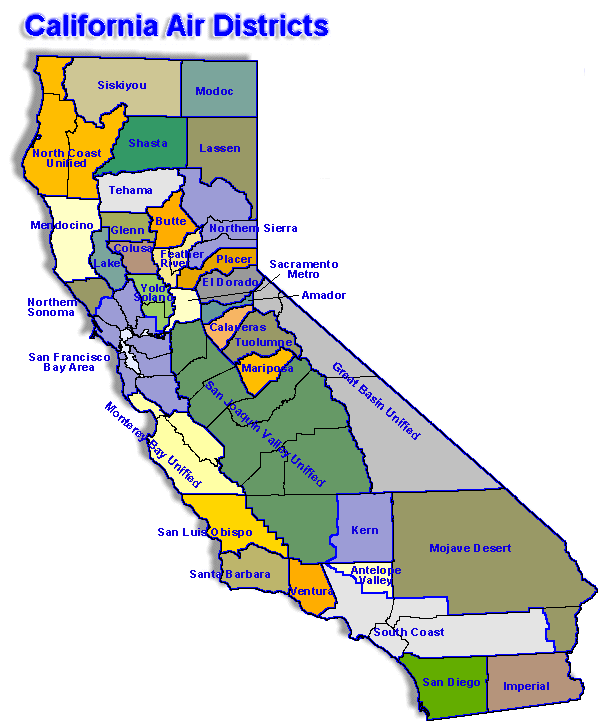 Funding from the Air Resources Board is distributed to local Air Districts (larger ADs have more funding).
Specific program details can vary by Air District but base guidelines are determined by CARB.
Can fund both school buses and EV charging infrastructure and solar. Scrappage of existing, owned, buses is required.
Grant award for buses is based on a cost-effectiveness calculations using existing buses’ age and annual mileage for the last 2 years. The older the bus and more miles the closer to 100% of costs can be covered.
Funding for infrastructure can be up to 100% of eligible project costs (Solar, BESS, Chargers, etc.)
https://ww2.arb.ca.gov/our-work/programs/carl-moyer-memorial-air-quality-standards-attainment-program
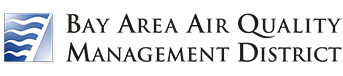 Carl Moyer Program – Bay Area*
*Under Development
Type: Grant
Difficulty: Narrative
Geography: Bay Area Counties
Timing: First Come, First Serve
	Open: October 2023*	Close: FC, FS (May 2024)
	Award: 3-6 Months*
Total Funding: $50,000,000+*
Equipment: Type A-D, L2/DCFC
Bus $: $50,000 - $410,000
EVSE $: 100% of eligible costs
Max Applicant Funding: EVSE at $1,000,000, No bus limit
Scrappage: Yes, no MY requirement for school buses (older the better)
Opens
(October)
Closes
(Q2)
First Come, First Serve
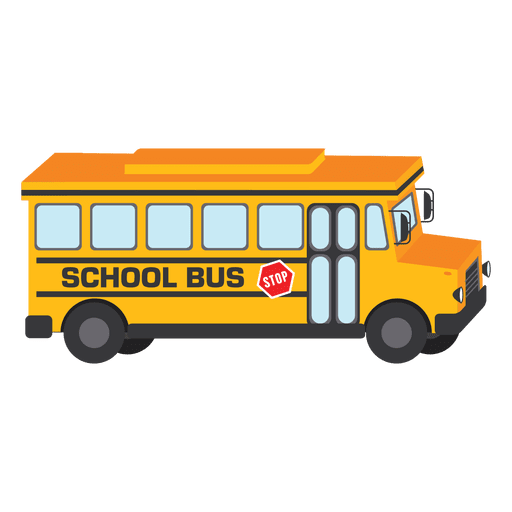 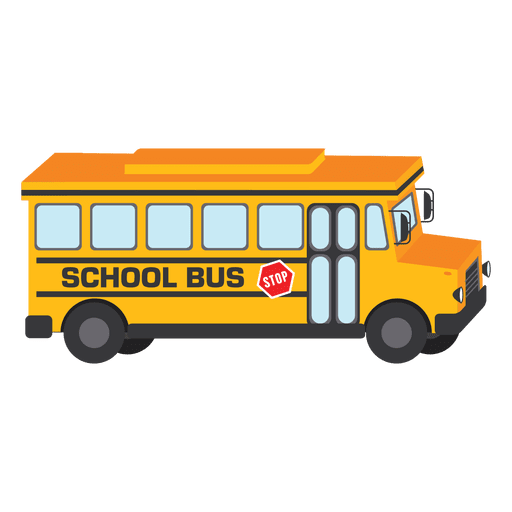 Q4 2023
Q1 2024
Q2 2024
Q3 2024
https://www.baaqmd.gov/funding-and-incentives/businesses-and-fleets/school-buses
Carl Moyer Program - Timing
Opens
(6/13)
First Come, First Serve
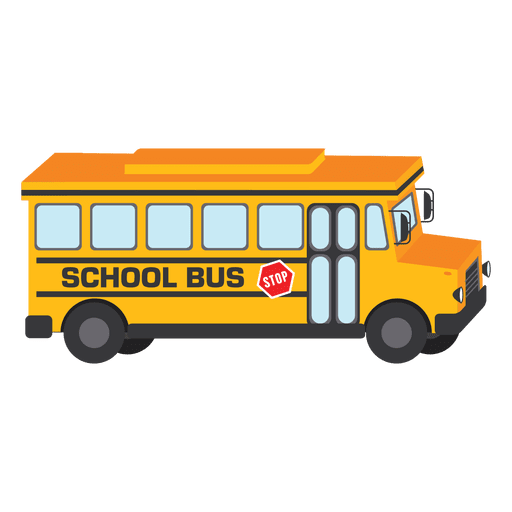 Central Valley
Q2 2023
Q3 2023
Q4 2023
Q1 2024
Opens (Q4)
First Come, First Serve
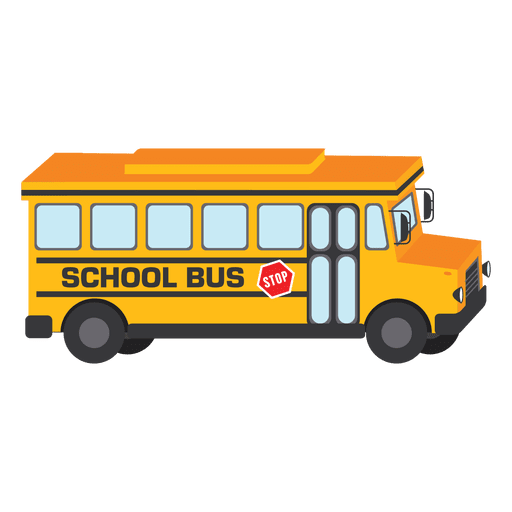 Sacramento*
Q4 2023
Q1 2024
Q2 2024
Q3 2024
Award (Q3)
Closes (Q1)
Opens (Q1)
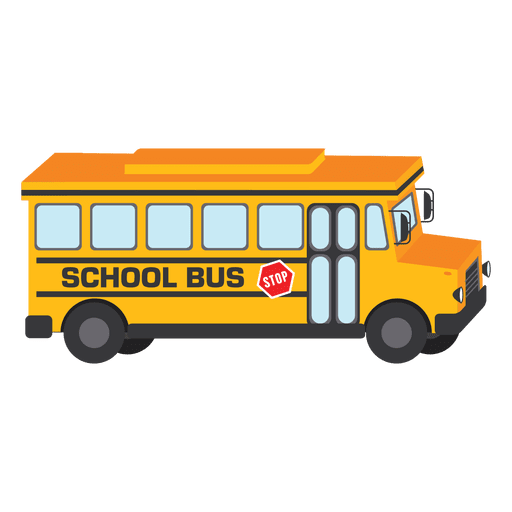 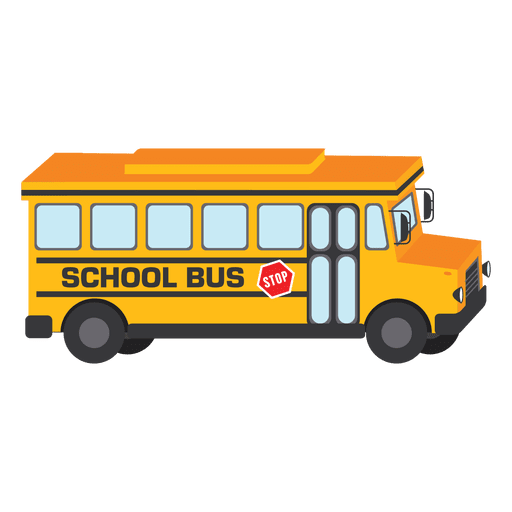 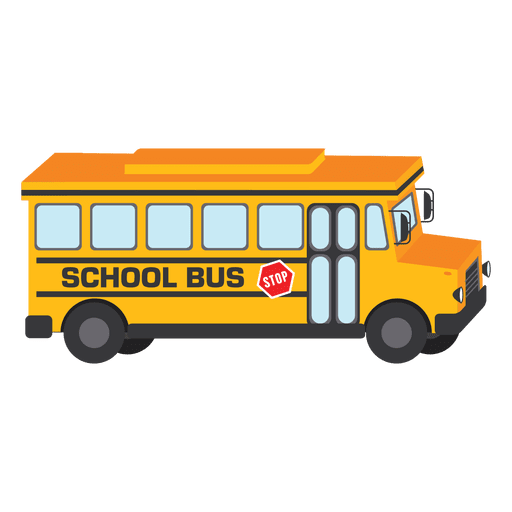 San Diego*
Q1 2024
Q2 2024
Q3 2024
Q4 2024
Opens (Q1)
Closes (Q2)
Award (Q4)
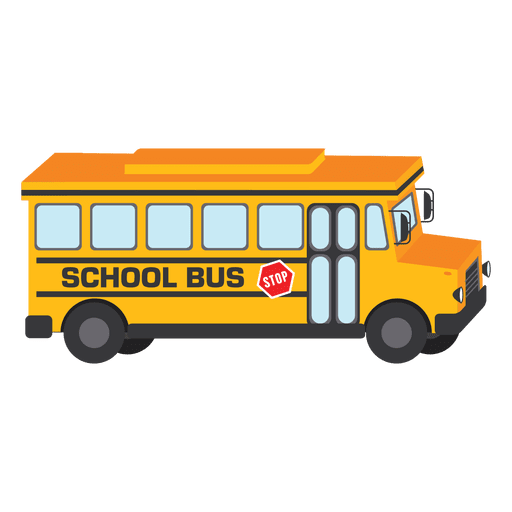 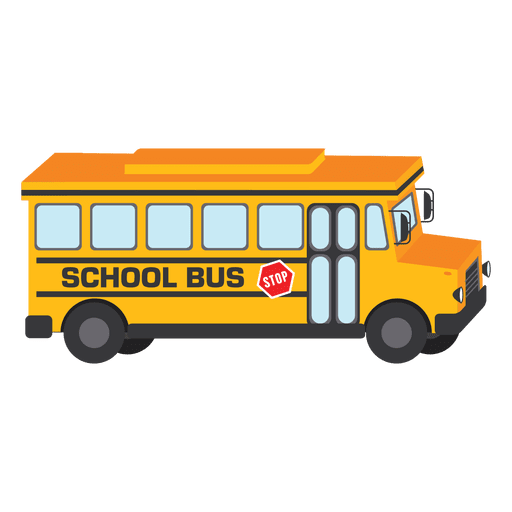 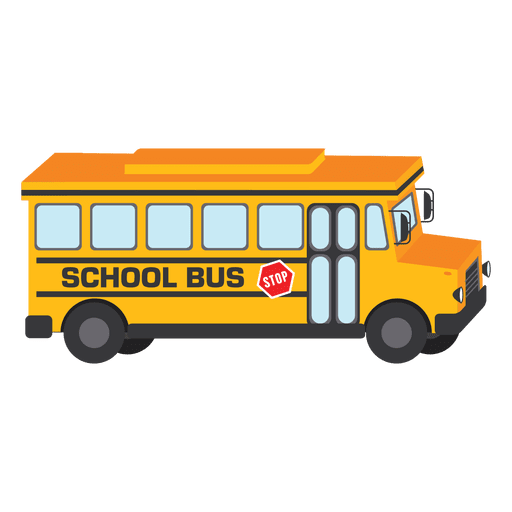 South Coast*
Q1 2024
Q2 2024
Q3 2024
Q4 2024
Potential Scenarios*
*Depending on project specifics and grant timing
School District “ABC”
Assuming a priority classification under EPA CSB, in a large air district, has existing buses to scrap
School Buses: EPA CSB Rebates (2023), applies for 25 buses, $345K/bus = $8,625,000
Infrastructure: Carl Moyer program, applies for 25 chargers* = Up to 100% of eligible costs covered
	*Chargers, design/engineering, energy storage, installation, renewable energy
Utility: SCE Charge Ready Transport = Up to 80% of make-ready costs, up to 50% of eligible charger costs
School District “DEF”
Assuming not a priority classification under EPA CSB, in a small air district, has existing buses to scrap 
School Buses: HVIP School Bus Set-Aside, applies for 15 buses, $370K/bus = $5,550,000
Infrastructure: EnergIIZE, applies for 15 chargers* = Up to 75% of eligible costs covered
	*Chargers, design/engineering, installation
Utility: PG&E EV Fleet = Up to 80% of make-ready costs, up to 50% of eligible charger costs
Timeline
Step 1
Step 3
Step 5
Evaluate Grant(s)
Apply for Grant(s)
TRUCRS
Review with CBO
Board Approval
Gather Information
Step 2
Step 4
Step 6
Thank You!
Cary Welsh, Sr. Program Manager
cwelsh@trccompanies.com - 424.280.2772 
http://gladstein.org